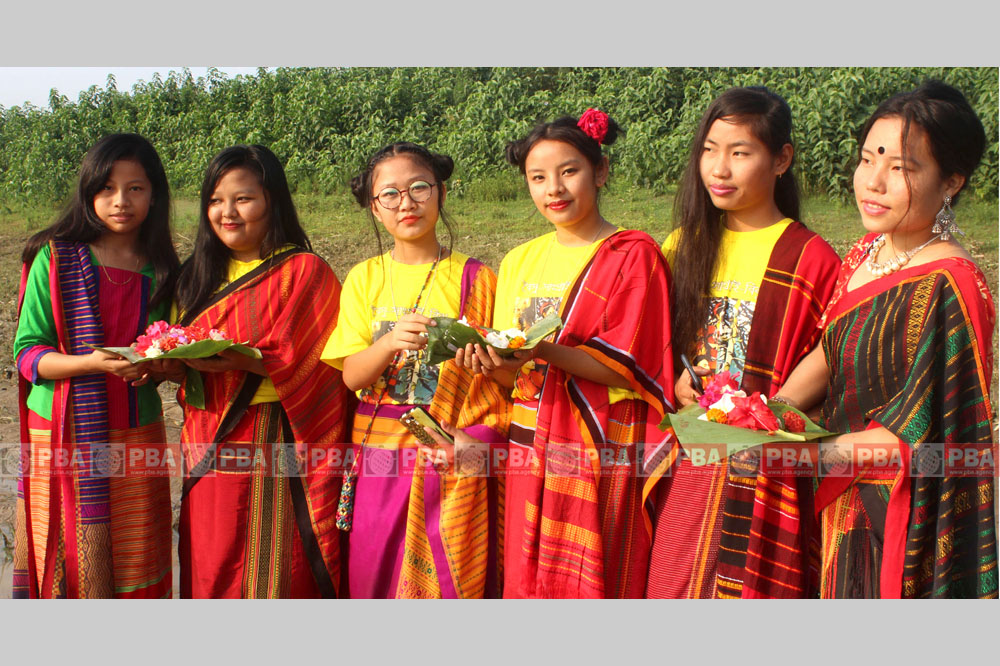 Welcome
IDENTITY
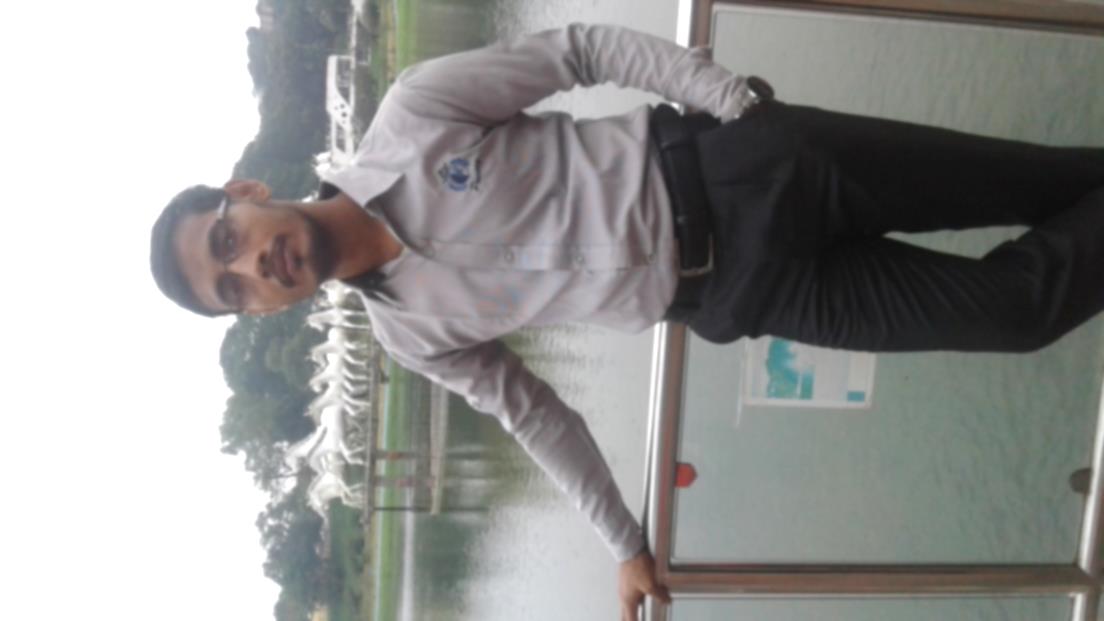 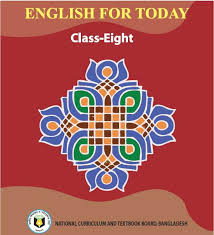 SIFAYAT ULLAH
Assistant Teacher (English)
Class: Eight
Subidpur O.S.Dakhil Madrasha,
Subidpur,Faridgonj, Chandpur.
Subject: English
Time: 45 minute
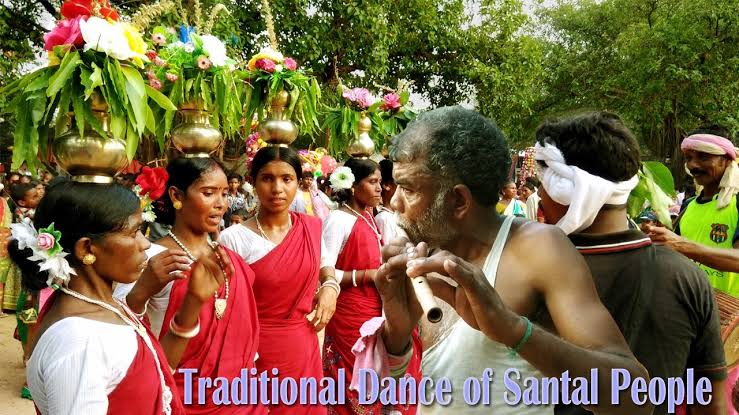 Our ethnic friends
Learning outcome 
After finishing the lesson students will be able to-
answer to the questions about the ethnic people
Describe the lifestyle of ethnic people
Write a short composition on ethnic people
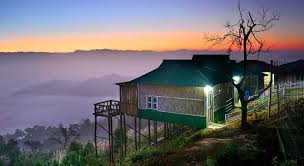 House of ethnic people on bamboo or wooden platform
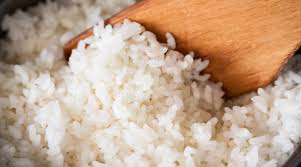 Staple food of ethnic people
Rice
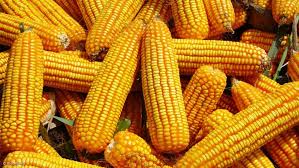 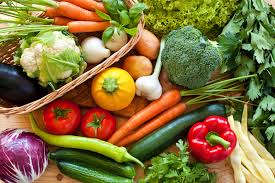 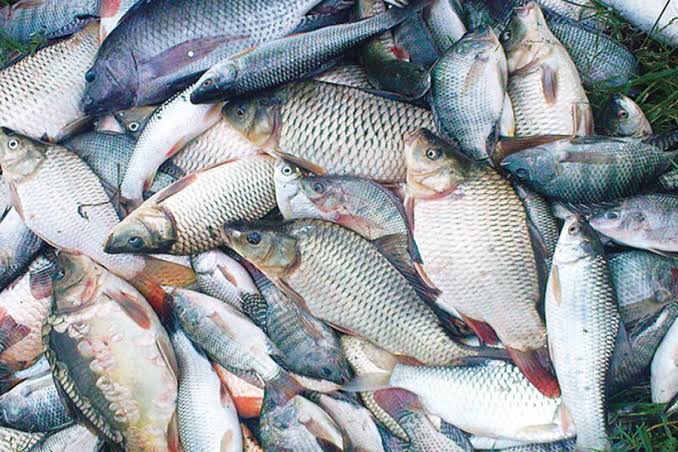 Maize
They like to eat
Vegetables
Fishes
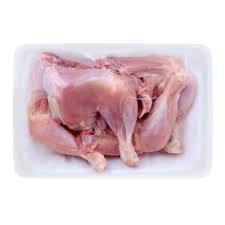 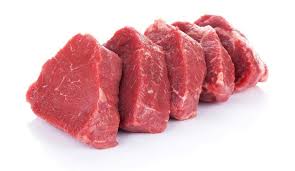 Meat
Poultry
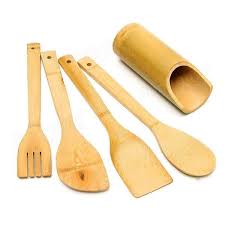 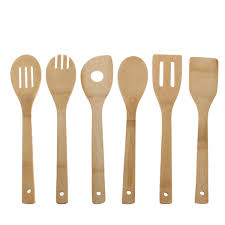 Made of bamboo
Made of wood
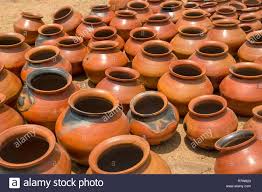 Their kitchen utensils
Made of earth
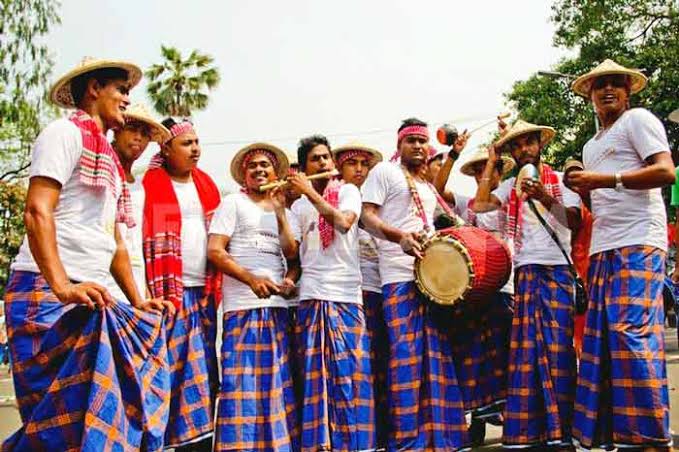 Men dresses
Lungis
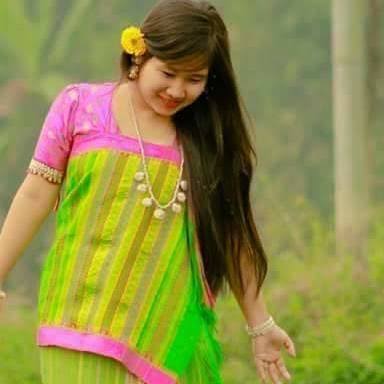 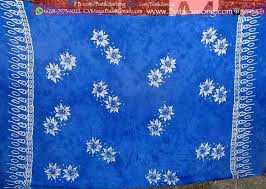 Women dresses
Thamy or sarong
Angy
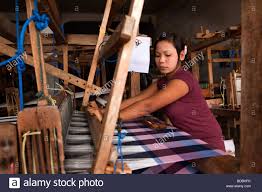 Women weave their clothes
Weaving clothes
Favourite pastimes
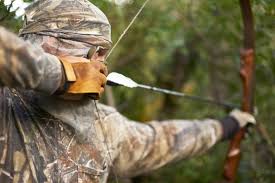 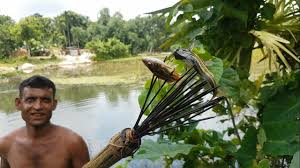 Hunting
Fishing
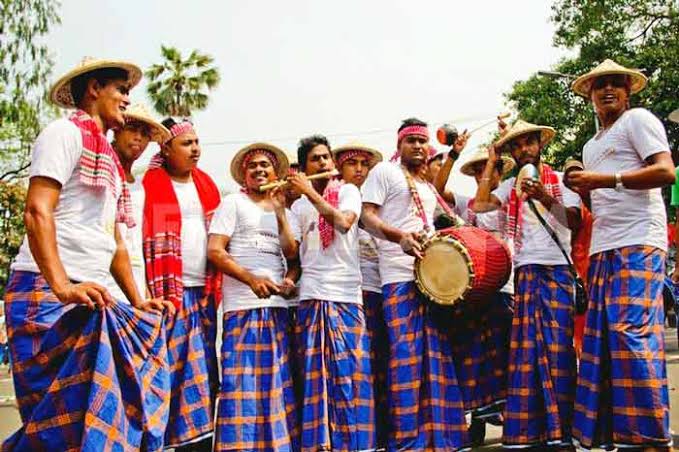 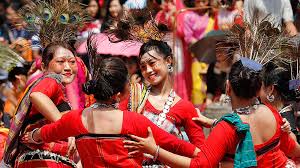 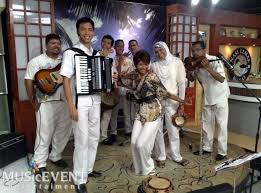 Music
They are fond of
Songs
Dances
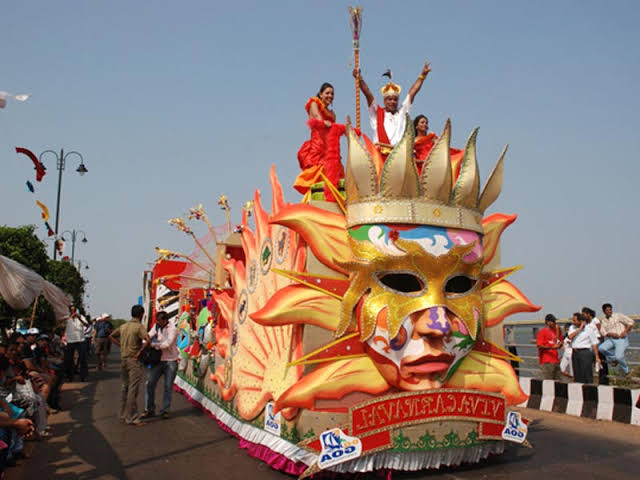 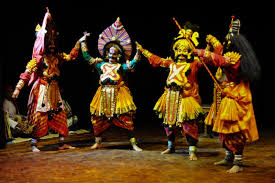 Fairs
Theatre
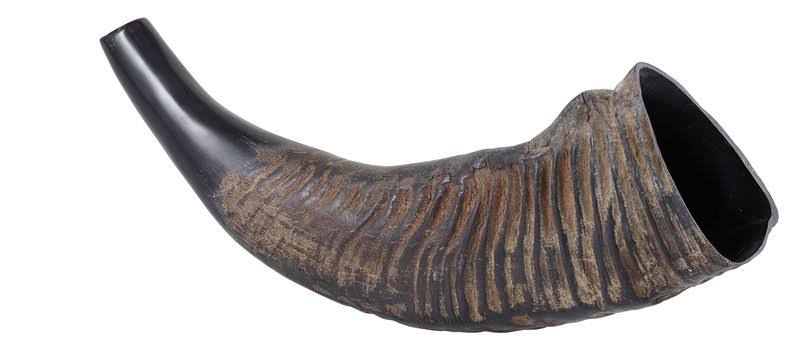 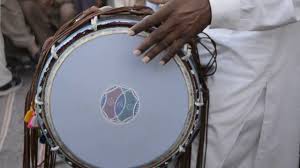 Bugle made of
buffalo horn
Drum
Traditional musical instruments
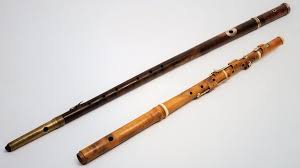 Bamboo flutes
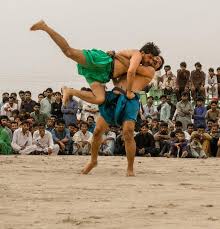 Popular sport
Wresling
Let's see some key words
Characteristics= 
Community=
Maize=
Traditional=
Feature
Society
Millet
Consecutive
Open your text book at page-6  and read silently
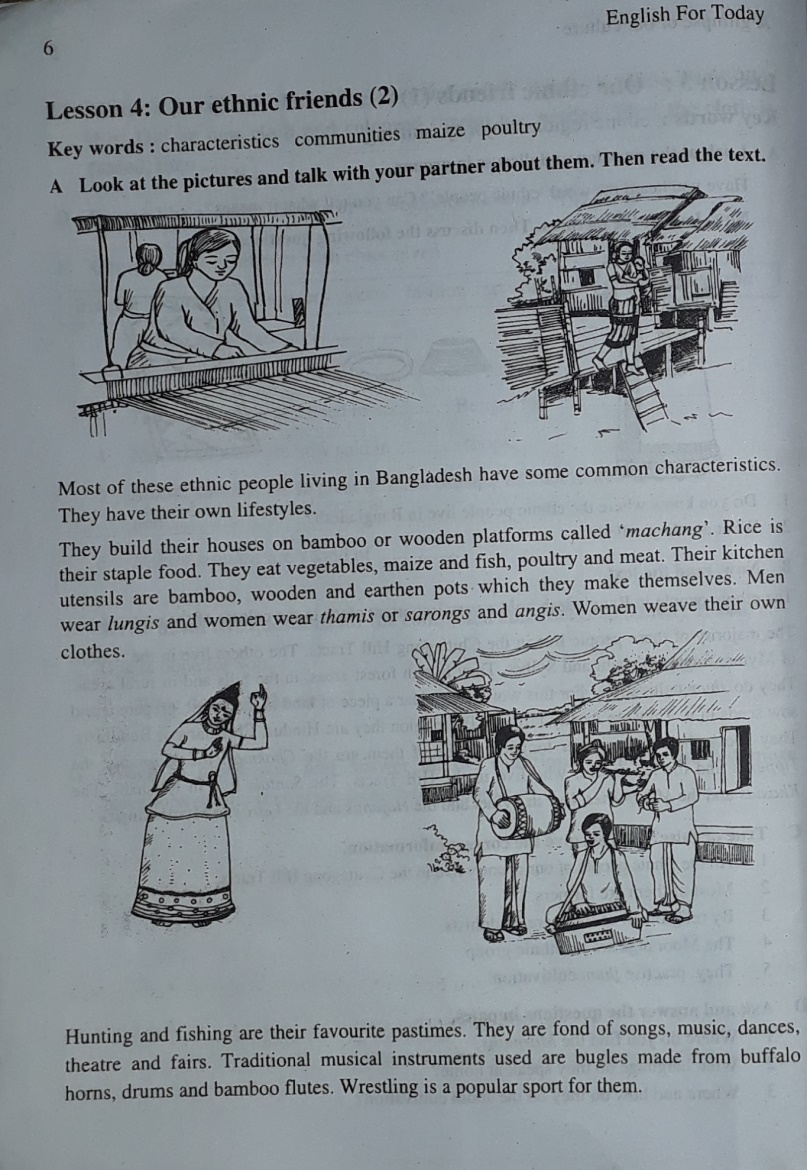 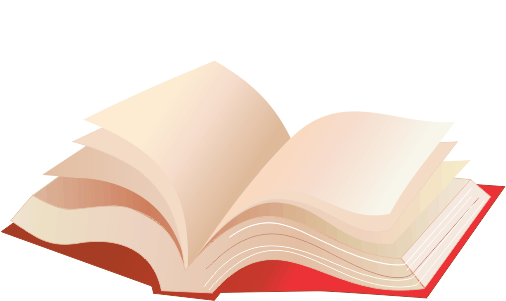 Time: 8 minutes
Individual Work
Fill in the gaps with correct words.

The tribal people follow their (a)...........
The platform they build their houses on is called (b)............... Men wear (c).........
Women (d)..........their own clothes. Their staple food is (e)..........
Time: 7 minutes
Group work
Answer the questions in groups.

Where do the ethnic people build their houses?
What are their kitchen utensils?
What do they like to eat?
Time: 10 minutes
Evaluation
What are their favorite pastimes?
What is a bugle?
What is their staple food?
Home Work
Write a short composition on ethnic people.
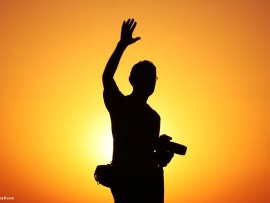 THANK YOU FOR YOUR ATTENTION